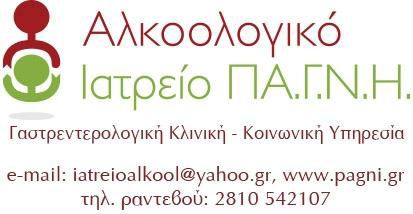 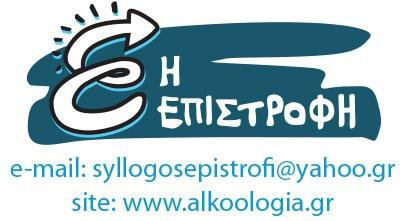 ΟΙ ΕΠΙΠΤΩΣΕΙΣ ΤΗΣ ΧΡΗΣΗΣ ΑΛΚΟΟΛ ΣΤΗΝ ΥΓΕΙΑ ΤΟΥ ΕΦΗΒΟΥ
Ευάγγελος Γρινάκης
Ψυχίατρος
Αλκοολογικό Ιατρείο ΠαΓΝΗ
Οι επιπτώσεις του αλκοόλ διακρίνονται σε
Συνέπειες της τοξίκωσης, του μεθυσιού
Δυνητικά μοιραίες, Επικίνδυνες, Επιπτώσεις κατά την ανάρρωση από την τοξίκωση
Συνέπειες της επανειλημμένης έκθεσης στον εγκέφαλο
Καθημερινή χρήση, Βαριά συχνή χρήση, Επεισοδιακή βαριά χρήση
Συνέπειες στην υγεία
Σωματική και ψυχική
Έναρξη διαταραχών που θα εμφανιστούν στην ενήλικη ζωή
Συνέπειες στην σχολική, οικογενειακή και κοινωνική ζωή
Πίνουν οι Έλληνες έφηβοι;
ESPAD: European Survey Programm on Alcohol and other Drugs
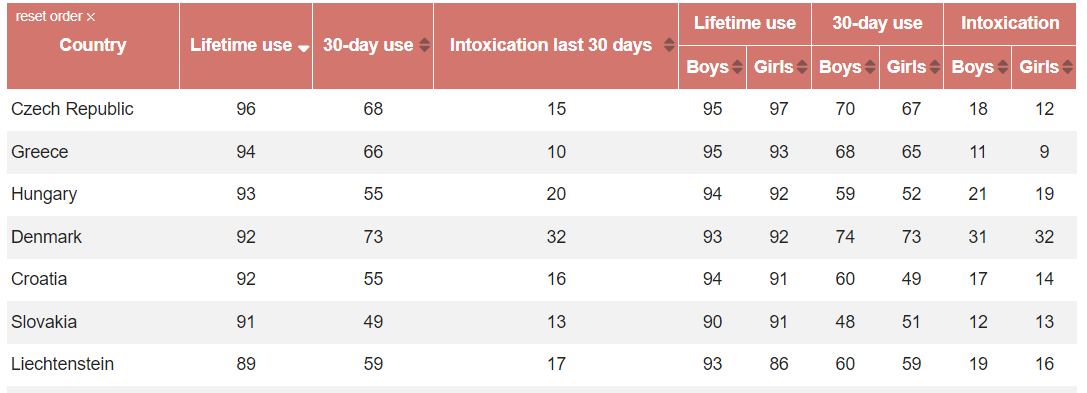 Άμεσες μοιραίες τοξικές επιδράσεις
Άμεση δηλητηρίαση, μπορεί και θάνατος
Τροχαία ατυχήματα
Πρώτη αιτία θανάτου στην εφηβική ηλικία
Πιο πιθανό να εμπλακεί ένας έφηβος απ' ότι ένας ενήλικας


Εμπλοκή σε βίαια περιστατικά, σοβαροί τραυματισμοί
Άρση αναστολών
Κακή κρίση
Λάθος μέρος, λάθος στιγμή
Αυτοκτονικότητα
Ενισχύει τον αυτοκτονικό ιδεασμό.
Μειώνει τις αναστολές.
Αλκοόλ και οδήγηση σε σχέση με την ηλικία
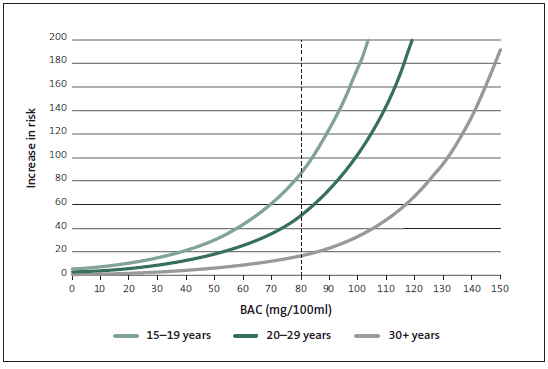 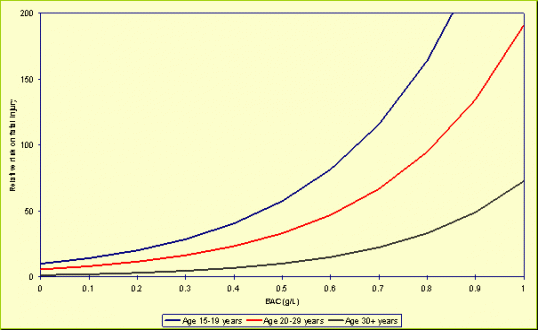 Άμεσες επικίνδυνες τοξικές επιδράσεις
Ανεπιθύμητη εγκυμοσύνη
Αυξάνει τη σεξουαλική διέγερση
Μειώνει τις αναστολές
Θολώνει τη συνείδηση
Έκθεση σε βιασμό, σεξουαλική παρενόχληση, κακοποίηση, εξευτελισμό
Συνήθως μετά από ομαδική χρήση
Δημοσιοποίηση στο διαδίκτυο
Παραβατικότητα
Εξασθένιση αυτοελέγχου
Παραβατικές παρέες
Άμεσες τοξικές επιδράσεις: hangover
Διαρκεί 1-2 μέρες μετά από την κατανάλωση και εξαρτάται από την ποσότητα.
Ορθοστατική υπόταση
Ναυτία ή εμετός
Καταθλιπτικό συναίσθημα ή ευερεθιστότητα
Τρόμος ή ρίγος
Ταχυκαρδία


Εφίδρωση
Ταχύπνοια
Αϋπνία
Μυϊκοί πόνοι
Αδυναμία
Απουσίες από το σχολείο
Επιδράσεις του αλκοόλ στη σωματική υγεία των εφήβων
Δεν παθαίνουν βλάβες αντίστοιχες με τους ενήλικες, λόγω μικρού χρονικού διαστήματος χρήσης.
Χειρότερη γενική κατάσταση υγείας σε σχέση με εφήβους που δεν καταναλώνουν αλκοόλ.
Χαμηλότερη οστική πυκνότητα
Τρανσαμινασαιμία
Χειρότερη στοματική υγεία
κάπνισμα
Μεγαλύτερες επιπτώσεις στην υγεία μετά την ενηλικίωση
Ο τρόπος χρήσης συνεχίζεται και στην ενήλικη ζωή.
Πιο πιθανό όσο μικραίνει η ηλικία έναρξης και μεγαλώνει η ποσότητα που καταναλώνεται.
Η ωρίμανση του εγκεφάλου
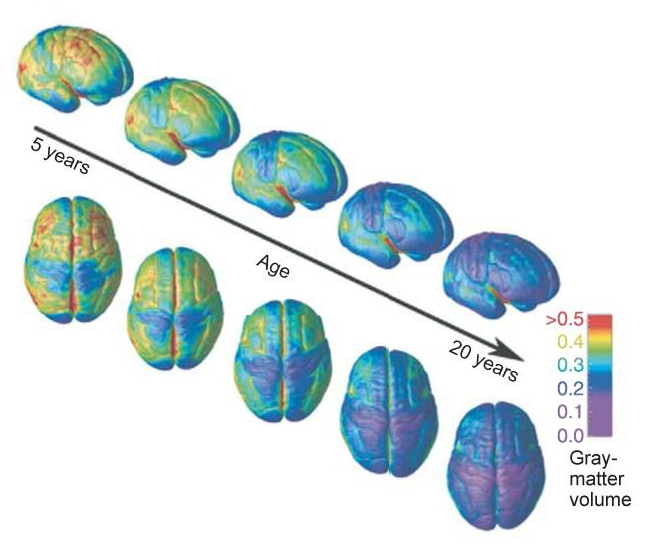 5 ετών
ηλικία
20 ετών
Όγκος φαιάς ουσίας
Επιδράσεις της χρήσης αλκοόλ στην εφηβεία στην ενήλικη ζωή
Η χρήση αλκοόλ στην εφηβεία αφήνει πάντα σημάδια…
Εξάρτηση από αλκοόλ
Αύξηση κινδύνου περίπου 5 φορές
Αυξημένη πιθανότητα για χρήση ουσιών
Η χρονική σειρά έκθεσης σε χρήστες ναρκωτικών είναι συνήθως (εμπειρικά): αλκοόλ στα 11, νικοτίνη στα 12, κάναβη στα 14, ηρωίνη στα 17
Κάπνισμα
Ατυχήματα
Μειωμένη κοινωνική λειτουργικότητα
Ανωριμότητα
Πτωχότερη ακαδημαϊκή πορεία.
Όσο πίνω, καπνίζω
ESPAD: European Survey Programm on Alcohol and other Drugs
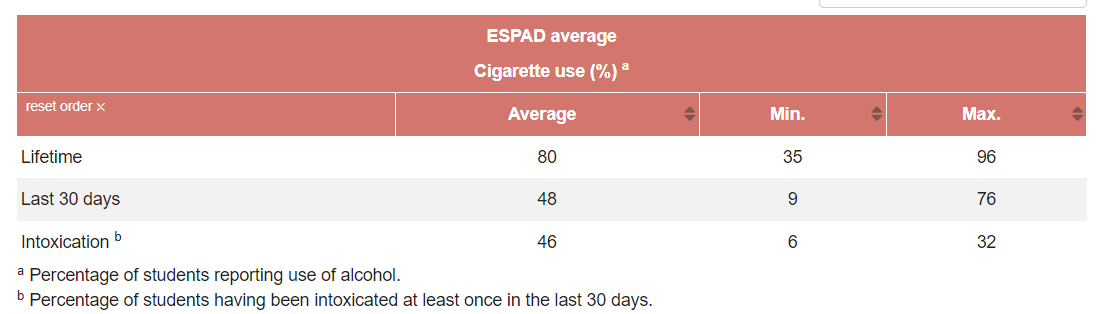 Νευροβιολογικές επιπτώσεις χρήσης αλκοόλ
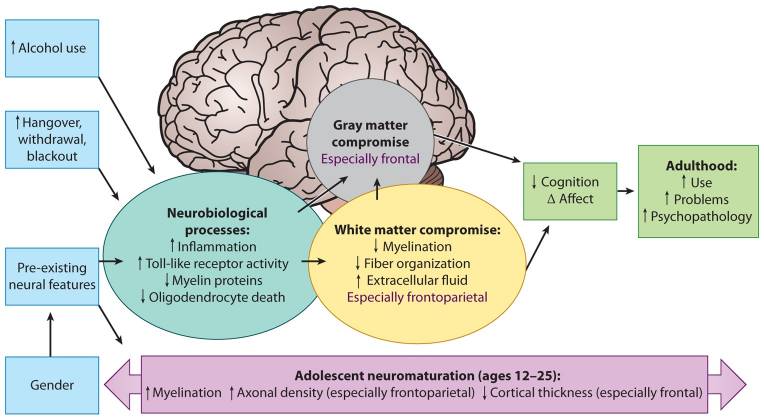 Χρήση αλκοόλ
βλάβη φαιάς ουσίας
Ιδίως μετωπιαία
Hangover
Στέρηση
λιποθυμία
Ενήλικη ζωή
↑ χρήση αλκοόλ
↑ προβλήματα
↑ ψυχοπαθολογία
↓ γνωσιακών λειτουργιών
Συναισθηματική αστάθεια
Νευροβιολογικές διαδικασίες
↑ φλεγμονής
↓ μυελίνης
↓νευρογένεσης/γλοίας
Βλάβη λευκής ουσίας
↓μυελίνωσης
↓ οργάνωσης ινιδίων
↑ εξωκυττάριου υγρού
Ιδίως μετωποκροταφικά
Προϋπάρχον νευρωνικό υπόβαθρο
Νευρο-ωρίμανση κατά την εφηβεία (έτη 12-25)
↑ μυελίνωσης  ↑ αξονικής πυκνότητας (ιδίως μετωποκροταφικά) 
↓ πάχους φλοιού (ιδίως μετωπιαία)
φύλο
Γνωστικές επιπτώσεις
Μειωμένη χωρική μνήμη εργασίας (spatial working memory)
Απαραίτητη στην αντίληψη του περιβάλλοντος και τον προσανατολισμό
Βλάβη με 1-2 χρόνια βαριάς χρήσης
Λεκτική κωδικοποίηση
Καθυστερημένη και πτωχότερη λεκτική εκμάθηση
Προβληματική λεκτική επεξεργασία
Ακόμα και με επεισοδιακή βαριά χρήση (binge-driknking)
Μείωση ικανότητας επιθυμητής αναστολής συμπεριφοράς
Βασική νοητική διεργασία με άμεση επίδραση στη συγκέντρωση, την κινητικότητα και την παρορμητικότητα
Ακόμα και με επεισοδιακή βαριά χρήση
Διέγερση σε εξαρτημένο ερέθισμα (cue reactivity)
Εμφάνιση έντονης επιθυμίας χρήσης παρουσία ερεθίσματος συνδεδεμένου με χρήση
Το εκμεταλλεύονται οι διαφημιστές.
Επιδράσεις στην ψυχική υγεία
Δεν προκαλείται μείζων νόσος, αλλά
Αυξάνει την πιθανότητα του καπνίσματος
Αυξάνει την πιθανότητα χρήσης άλλων ουσιών
Συναισθηματική ευμεταβλητότητα
Άγχος
Θυμός
Κατάθλιψη
Αυτοκτονικός ιδεασμός
Άρση αναστολών  απόπειρα
Προβλήματα στην οικογένεια
Απόσυρση
Μειωμένη επικοινωνία
Αποφυγή έκφρασης
Συγκρούσεις
Καυγάδες
Φυγή από το σπίτι
Ψέματα
Προβλήματα στο σχολείο
Παρακολούθηση
Νύστα 
Κοπάνες
Αποβολές
Εγκατάλειψη σχολείου
Ακαδημαϊκή επίδοση
Δεν διαβάζει
Πτώση βαθμών
Μειωμένη κατανόηση



Συμπεριφορά
Συγκρούσεις με καθηγητές και μαθητές
Περιθωριοποίηση
Αλλαγή παρέας
Προβλήματα κοινωνικότητας
Συμπεριφορά
Προβληματική επικοινωνία
Καυγάδες
Σχέσεις με όμοιους
Αλλαγές στις παρέες
Χρήση με την παρέα
Σεξουαλικότητα
Πρώιμη πρώτη ερωτική πράξη
Ασύνετη ερωτική συμπεριφορά
Σεξουαλικώς μεταδιδόμενα νοσήματα
Εγκυμοσύνη
Εργασία
Απουσία από την εργασία
Απολύσεις
Παραιτήσεις
Παραβατική συμπεριφορά
Φθορά ιδιοκτησίας
Κλοπές
Τροχαίες παραβάσεις, οδήγηση υπό την επήρεια αλκοόλ
Συμπερασματικά…Η χρήση αλκοόλ στην εφηβεία
Θέτει με μη προβλέψιμο τρόπο σε κίνδυνο τη ζωή του εφήβου.
Αυξάνει τον κίνδυνο εμφάνισης εξάρτησης στην ενήλικη ζωή.
Αυξάνει τον κίνδυνο χρήσης και άλλων ναρκωτικών ουσιών
Επηρεάζει τον ακόμα αναπτυσσόμενο εγκέφαλο.
Παρεμποδίζει την ομαλή γνωστική λειτουργία και τη μάθηση.
Συνδέεται με προβλήματα στην οικογένεια, το σχολείο, την κοινωνικότητα και την κοινωνικοποίηση.
ΣΥΝΙΣΤΑΤΑΙ Η ΑΠΟΦΥΓΗ ΧΡΗΣΗΣ ΑΛΚΟΟΛ ΚΑΤΑ ΤΗΝ ΕΦΗΒΕΙΑ
ΟΣΟ ΑΡΓΟΤΕΡΑ, ΤΟΣΟ ΚΑΛΥΤΕΡΑ.